Бюджет для граждан
Бюджет муниципального образования «Приволжский район» на 2019 год и плановый период 2020-2021 годов
Финансовое управление муниципального образования «Приволжский район» Астраханской области
УВАЖАЕМЫЕ ЖИТЕЛИ
ПРИВОЛЖСКОГО РАЙОНА!
 

              Представляем бюджет района, в котором кратко и доступно отражены основные параметры бюджета нашего района на 2019 год и плановый период 2020-2021 годов. Предоставлена информация о том, какие обязательства берет на себя местный бюджет, на какие цели и в каком объеме планируется направить бюджетные средства.
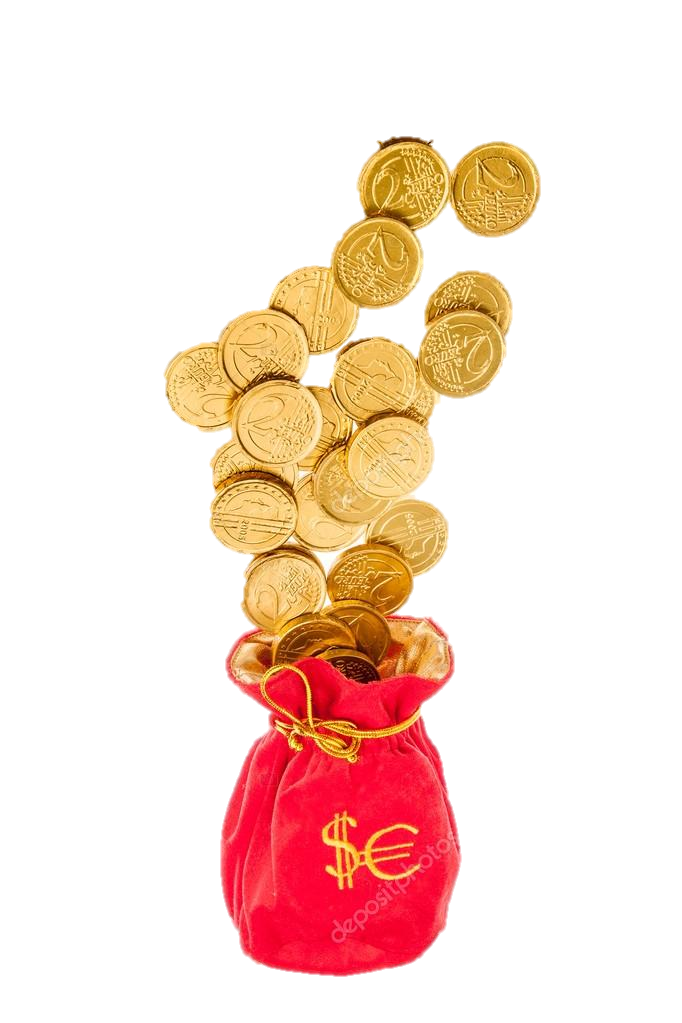 Структура бюджетной системы РФ
Российская Федерация
Бюджеты государственных внебюджетных фондов РФ (Пенсионный фонд РФ, Федеральный фонд обязательного медицинского страхования, Фонд социального страхования РФ)
Федеральный бюджет
Субъекты РФ
Бюджеты территориальных фондов обязательного медицинского страхования
Бюджеты 3 городов федерального значения (Москвы, Санкт-Петербурга, Севастополя)
Бюджеты республик, областей, краев, автономной области, автономных округов
Бюджет МО «Приволжский район»
Местное самоуправление
Бюджеты внутригородских муниципальных образований городов федерального значения Москвы, Санкт- Петербурга и Севастополя
Бюджеты муниципальных районов
Бюджеты поселений: - городских - сельских
Бюджеты городских округов
Основные понятия
Доходы бюджета – поступающие в бюджет денежные средства
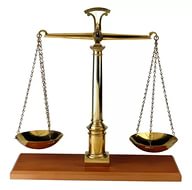 Расходы бюджета –
выплачиваемые из бюджета денежные средства
БЮДЖЕТ – форма образования и 
расходования денежных средств,
предназначенных для финансового обеспечения задач и функций местного самоуправления
Доходы – Расходы = Дефицит (Профицит)  Дефицит  (расходы больше доходов)           Профицит (доходы больше расходов)   При превышении расходов над доходами принимается решение об источниках покрытия дефицита (например, использовать остатки средств на счете, получить кредит) При превышении доходов над расходами принимается решение, как их использовать (например, накапливать резервы, остатки, погашать ранее полученные кредиты)
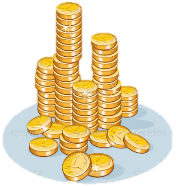 Основные этапы бюджетного процесса
1. Составление проекта  бюджета района
2. Рассмотрение и утверждение бюджета района
3. Исполнение бюджета района
4. Осуществление муниципального
финансового контроля
5. Составление, внешняя проверка, рассмотрение и утверждение бюджетной отчетности
Основа для составления проекта бюджета района

Бюджетное послание Президента РФ
Проект закона Астраханской области «О бюджете Астраханской области на 2019 год и плановый период 2020 и 2021 годов»
Прогноз социально-экономического развития Приволжского района Астраханской области
Основные направления бюджетной и налоговой политики  района
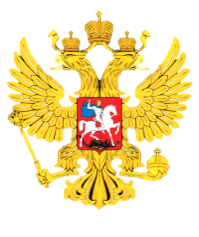 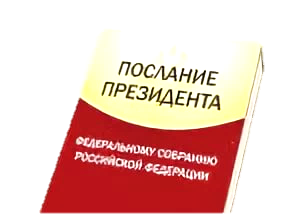 Каждый житель Приволжского района является участником формирования бюджета с одной стороны как налогоплательщик, наполняя доходы бюджета, с другой – он получает часть расходов как потребитель общественных услуг.
При составлении и принятии бюджета муниципального  района обязательно учитываются пожелания граждан. Свои предложения они высказывают через депутатов Совета муниципального образования «Приволжский район» и через публичные слушания, которые обязательно проводятся при принятии бюджета на очередной финансовый год и плановый период.
ОСНОВНЫЕ НАПРАВЛЕНИЯ БЮДЖЕТНОЙ ПОЛИТИКИ
приоритетное обеспечение населения бюджетными услугами отраслей социальной сферы;
гарантированное поэтапное повышение оплаты труда в бюджетном секторе экономики;
обеспечение устойчивости, сбалансированности местного бюджета;
создание системы долгосрочного прогнозирования и стратегического планирования;
обеспечение организационных мер, направленных на рост эффективности бюджетных расходов, повышение качества предоставления муниципальных услуг;
реализация политики, направленной на прозрачность, открытость бюджетного процесса.
ОСНОВНЫЕ ПАРАМЕТРЫ  БЮДЖЕТА МУНИЦИПАЛЬНОГО ОБРАЗОВАНИЯ «ПРИВОЛЖСКИЙ РАЙОН»
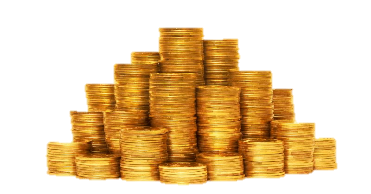 БЕЗВОЗМЕЗДНЫЕ ПОСТУПЛЕНИЯ
Межбюджетные отношения - взаимоотношения между публично-правовыми образованиями по вопросам регулирования бюджетных правоотношений, организации и осуществления бюджетного процесса.
Межбюджетные трансферты – средства, предоставляемые одним бюджетом другому бюджету.
Дотации – межбюджетные трансферты, предоставляемые на безвозмездной и безвозвратной основе (без установления направлений и (или) условий их использования).
Субсидии – межбюджетные трансферты, предоставляемые бюджетам в целях софинансирования расходных обязательств, возникающих при выполнении полномочий органов местного самоуправления (устанавливаются направления и (или) условия использования).
Субвенции - межбюджетные трансферты, предоставляемые бюджетам в целях финансового обеспечения расходных обязательств, возникающих при выполнении переданных в установленном порядке полномочий органов местного самоуправления (устанавливаются направления и условия использования).
Объем безвозмездной финансовой помощи бюджету муниципального образования «Приволжский район»  из бюджета Астраханской области в 2019-2021 годы (млн.руб.)
Программно-целевой метод планирования бюджета – принятие муниципальных и ведомственных целевых программ
Муниципальная программа «Развитие образования, молодежной политики и спорта Приволжского района» Цель программы  - обеспечение доступности качественного образования
Муниципальная программа  «Развитие культуры Приволжского района на 2018-2020 годы» Цели  программы:Комплексное развитие и реализация культурного потенциала  Приволжского района.Повышение качества и разнообразия услуг в области культуры и искусства, развитие инфраструктуры учреждений культуры.
Наши контакты
Информационный ресурс «Бюджет для граждан» подготовлен на основании решения Совета муниципального образования «Приволжский район» «О бюджете муниципального образования «Приволжский район» на 2019 год и плановый период 2020 и 2021 годов»
Вопросы, отзывы и предложения по бюджетной тематике в электронном виде можно направить по электронному адресу privolg@mail.ru